L’urbanisme rural au service de la cohésion sociale

Revaloriser le coeur du bourg et diversifier les formes d’habitat
L’expérience de la commune de Hostun (26)


Bruno Vitte, maire d’Hostun
Frédéric Poudevigne, chargé de mission CAUE de la Drôme
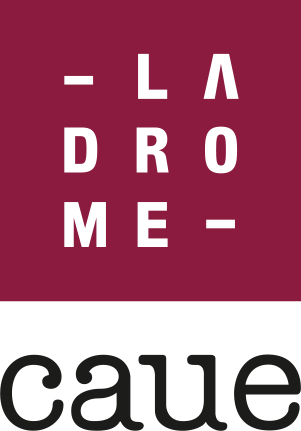 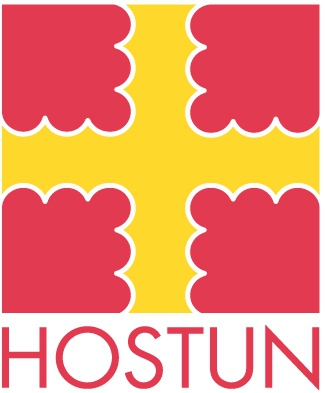 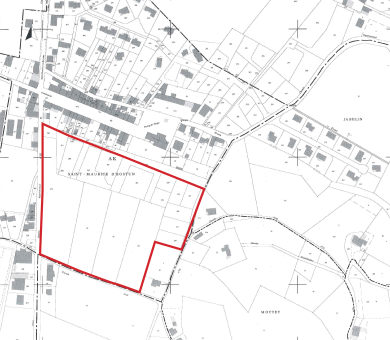 2002 Début de la réflexion sur l’aménagement du secteur sud du village
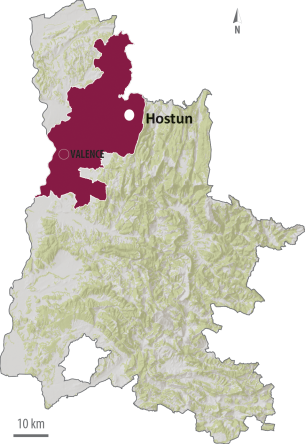 1999 Adhère à la Communauté de Communes de Bourg de Péage
Programme Local de l’Habitat 2009-2014

2014 Création de la Communauté d’Agglomération Valence-Romans Sud Rhône Alpes
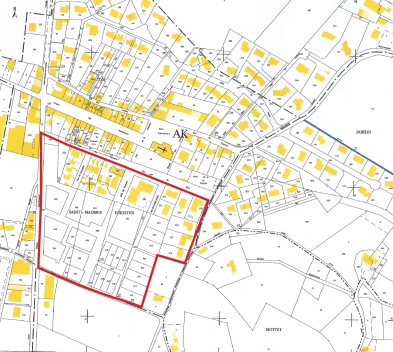 Cadastre 2005
960 habitants en 2015
+1,7%/an de croissance démographique depuis 2006 (844 habitants)
Cadastre 2015
Eléments déclencheurs de la réflexion
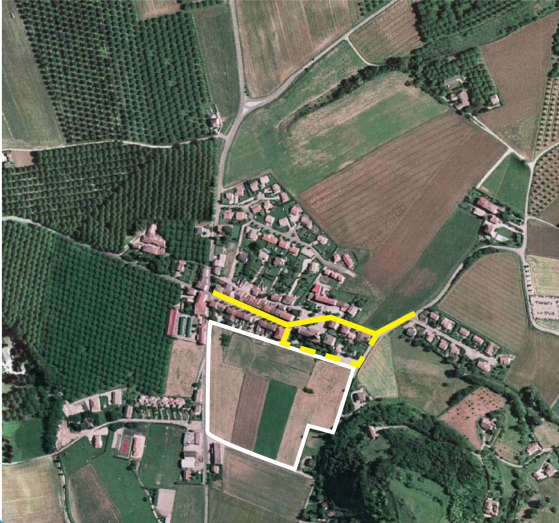 Dévoiement  de la route départementale dans la traversée du village / nouvelle desserte du secteur sud du village
Élaboration du PLU
Projet de lotissement privé
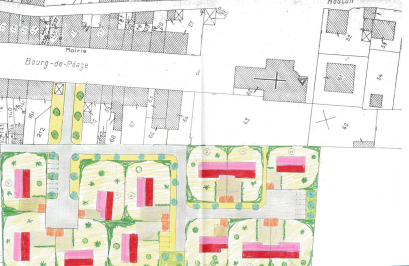 Enjeux
Apporter une vision prospective à moyen et long terme d'un secteur constructible d’environ 4.4 ha
Maitriser la qualité de l’extension du village (morphologie urbaine, typologie, espaces publiques)
Assurer une mixité sociale en diversifiant les produits logements
Anticiper les besoins en équipements publics
Problématique et démarche
Étude globale d’aménagement
Définition d’une 1ère tranche d’aménagement
Négociation avec un propriétaire privé pour échange de foncier
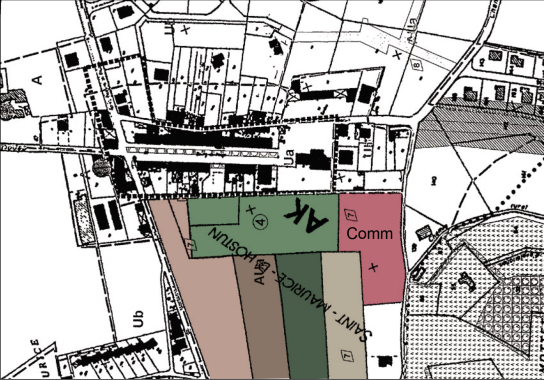 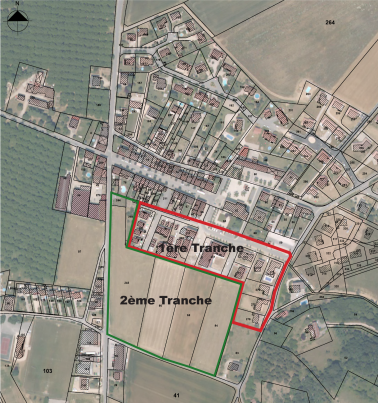 Programme 1ère tranche
46 logements
17 logements locatifs sociaux
1 collectif « cœur de village » de 10 logements (5 T2, 5 T3)
7 maisons en bande

22 logements en accession
1 collectif de 17 logements (9 T3, 8 T4)
5 maisons de village

7 logements individuels privés lots libres
2 commerces (coiffeur, opticien)
1 service (la Poste)
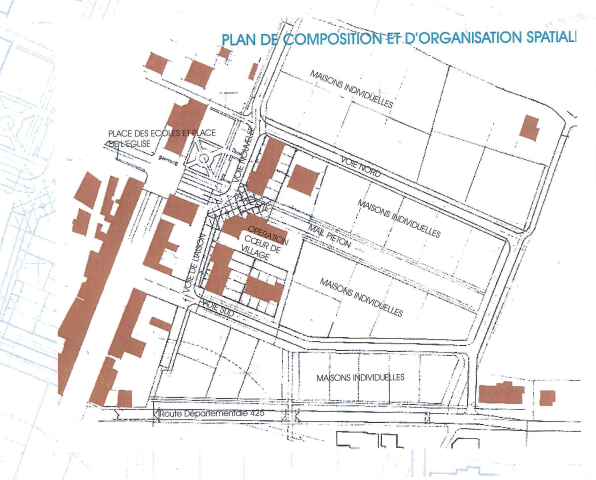 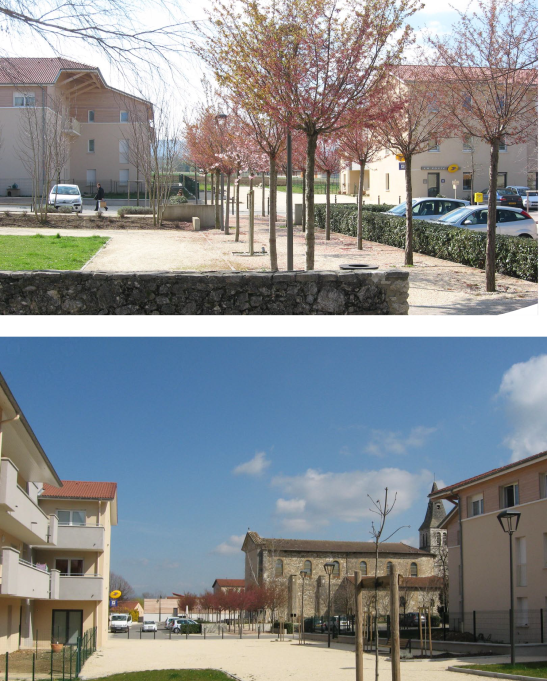 Les espaces publics
Espaces d’accroche et de lien entre le village et l’extension
Espace polyvalent d’animation et de rencontre intergénérationnelle
Espace de déambulation de circulation et de liaison
Source : Mairie
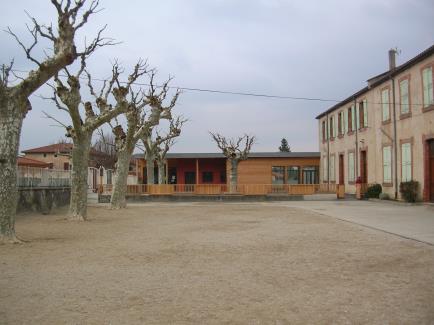 Les équipements publics
Nécessité de mettre à niveau les    équipements publics communaux
Réhabilitation / extension du groupe scolaire
Construction d’une cantine scolaire
Aménagement d’une nouvelle bibliothèque communale
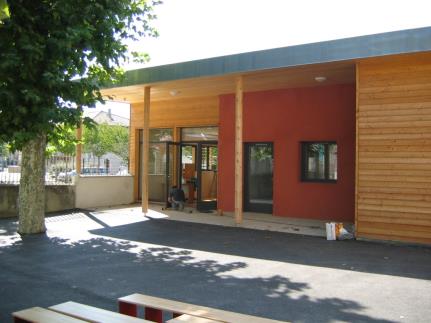 Source : Mairie
2010 Un nouveau cadre réglementaire
Le Plan Local d’Urbanisme
Des emplacements réservés
Une orientation d’aménagement et de programmation
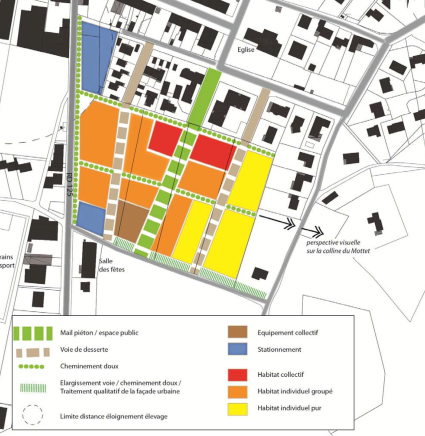 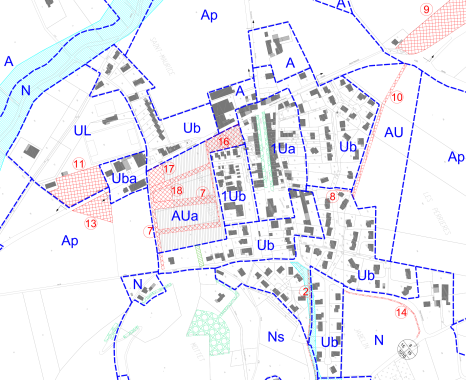 Un nouveau cadre réglementaire le Plan Local de l’Habitat
Objectif de la commune d’Hostun : 
10 logements par an
60 % individuel pur
30 % individuel groupé
10 % collectif
Densité moyenne de 25 logements par hectare

Réflexion sur l’ensemble des zones Au du PLU
Programmation retenue par les élus sur le secteur sud
8 logements individuels purs
15 logements individuels groupés
60 logements collectifs
Programme 2ème tranche
Un contexte foncier compliqué
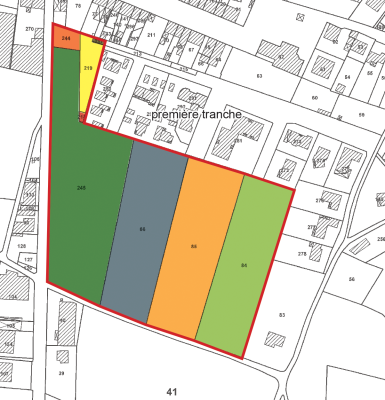 2 indivisions
propriétaires pas vendeur
Un nouvel opérateur l’EPORA
Négociation foncière avec les propriétaires privés, 
Portage foncier
2 années (phase acquisition)
3 années (phase opérationnelle)
Programme 2ème tranche
1 permis d’aménagersurface totale du projet 25758 m212 lots constructibles 17 100 m28720 m2 d’espaces publics (1/3 de la surface totale)
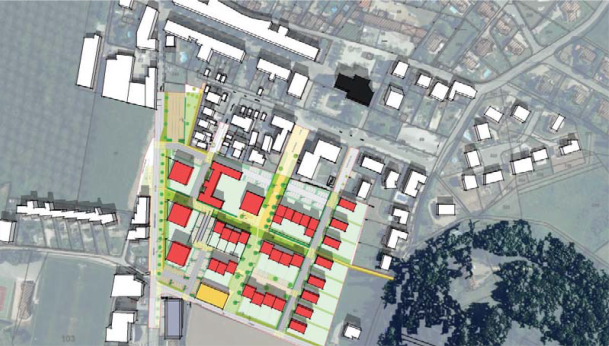 Programme logement
60 logements collectifs
15 logements individuels groupés
8 lots libres
40 % de logements locatifs
1 réserve foncière pour équipement publics
Source : AlterCité
Un plan de composition structuré par des espaces publics paysagers et de qualités
- Des dessertes viaires limitées aux extérieurs
- Des continuités piétonnes qui structurent le site et le relie aux espaces publics structurants
- Un espace public majeur : le mail central nord-sud aménagé en place et espace vert
- Une promenade planté sur l’axe est-ouest
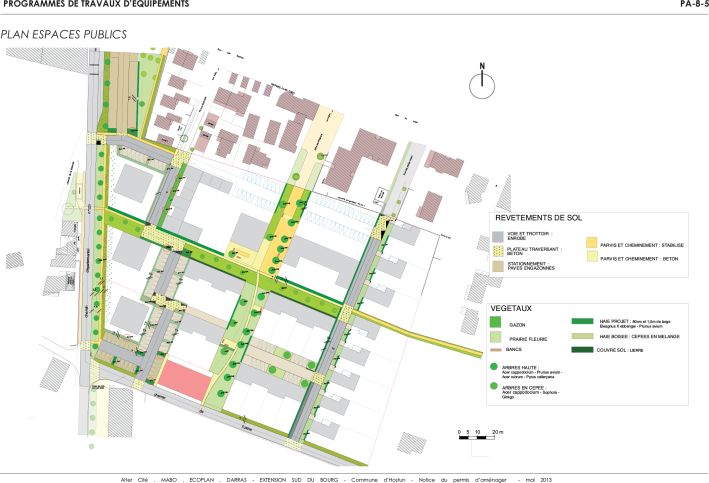 Projets en cours
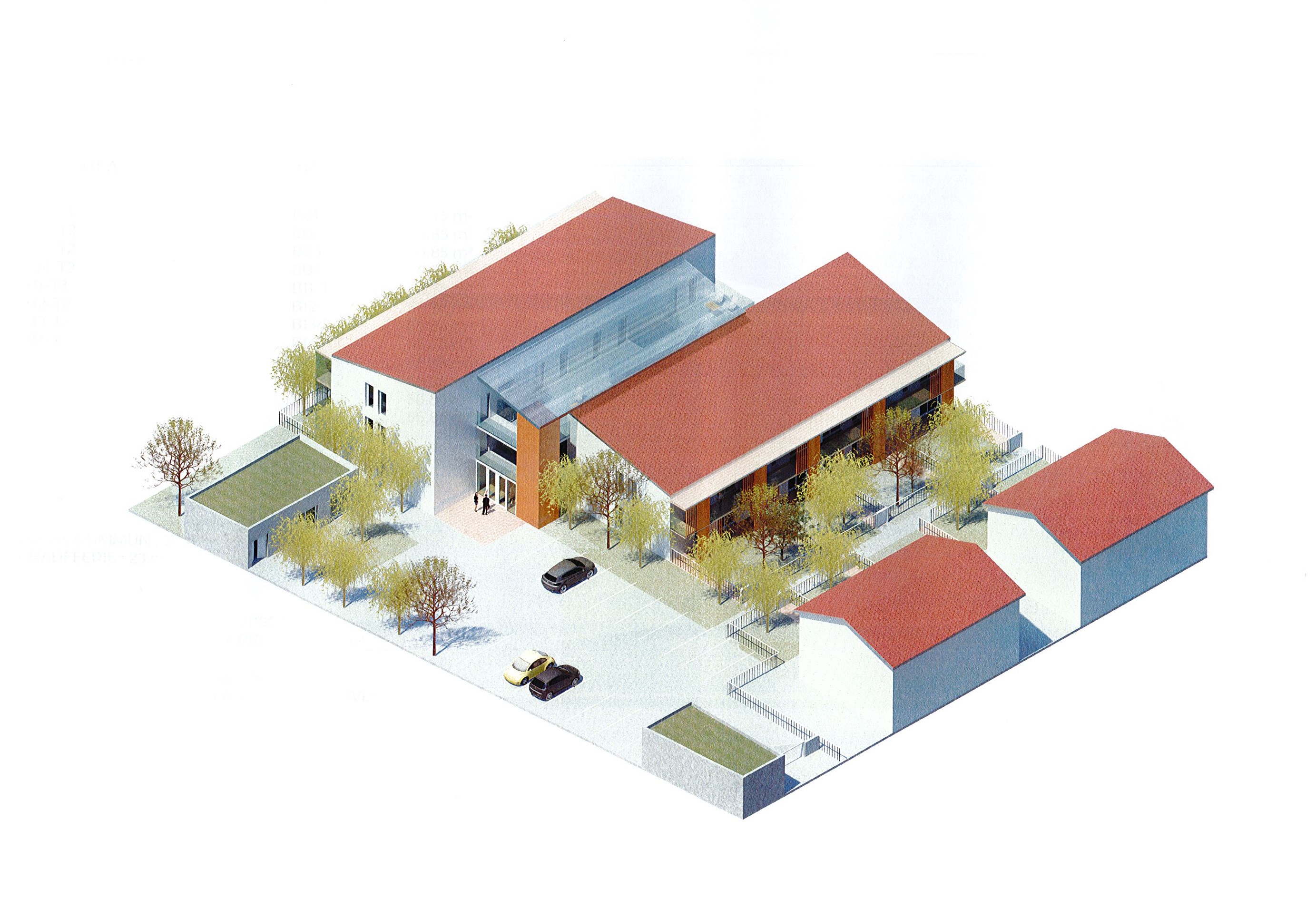 Opération Béguinage
Drôme Aménagement Habitat

- 20 logements adaptés aux personnes âgées
4 logements T4

Partenariat a engagé avec association d’aide à domicile pour mise en place de service (ADMR)
Source : DAH – ARIES/AAGROUP architecte
Opération de logements locatifs ADIS
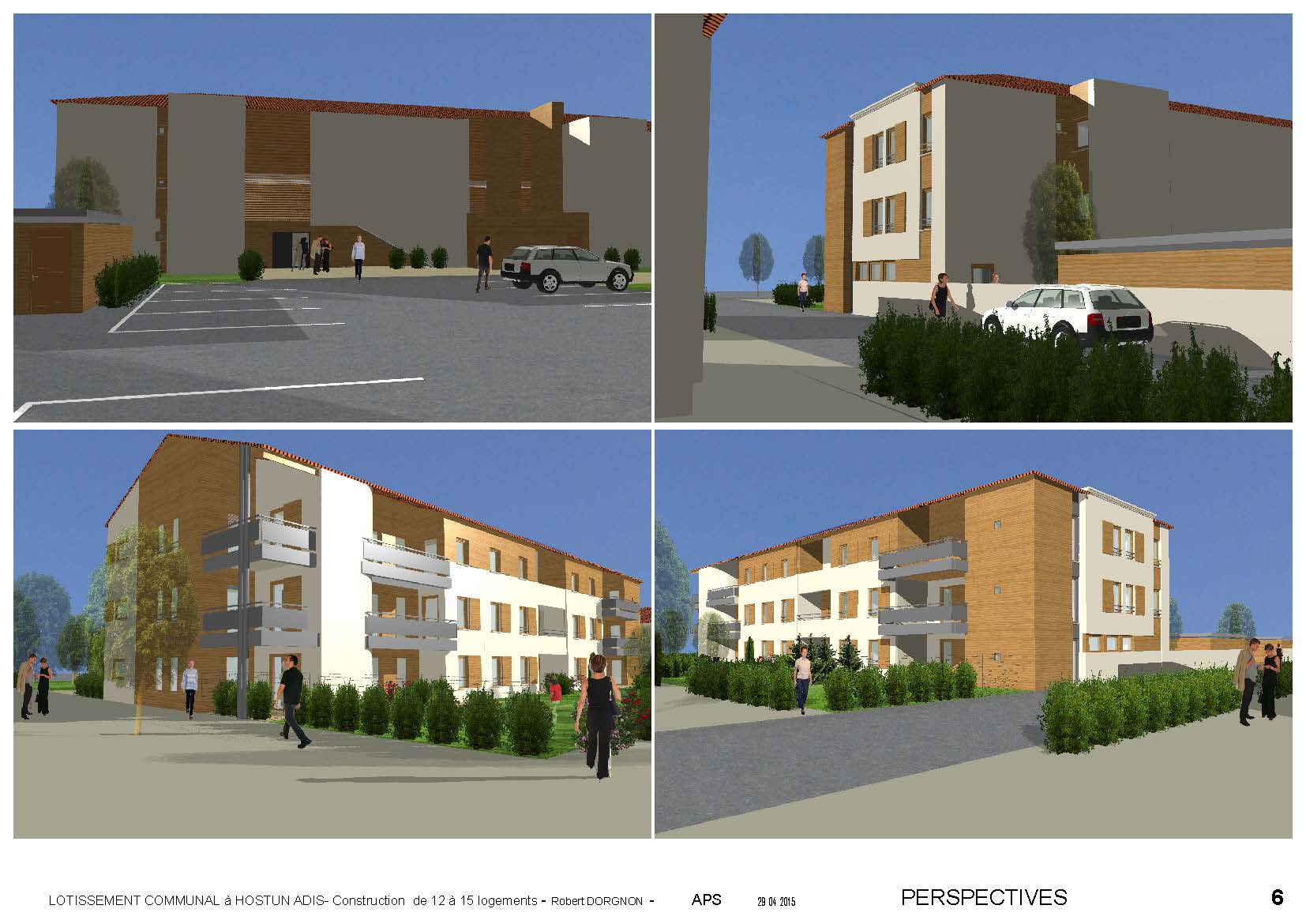 Construction d’un collectif de 12 logements   - 3 T2   - 6 T3   - 3 T4
Source : ADIS – DORGNON architecte
Résultats et enseignements
Effets sur le territoire
Apports d’une nouvelle population
Maintien des commerces et services publics (écoles, poste,..)
Développement de nouveaux services à la population (kiné, orthophoniste,..)
Renforcement du tissu associatif (25 associations)

Difficultés rencontrées
Commercialisation (contexte économique, problème du collectif en milieu rural)
Portage financier
Transfert de compétence à l’Agglomération
Les éléments chiffrés du projet
1ère tranche
Coût des études préalables : 63 000 € HT
Coût de l’opération d’aménagement : 550 000 € HT
2ème tranche
Acquisition foncière : 630 000 € HT
Coût de l’opération d’aménagement : 1 664 000 € HT
Réhabilitation / extension équipements publics
Ecole-cantine : 856 000 € HT
Bibliothèque : 291 000 € HT
Coordonnées des porteurs de projet 
(pour aller plus loin)

- Bruno VITTE - Maire
- mairie@hostun.fr
- 04-75-48-80-33